Cloud Versus In-house Cluster: Evaluating Amazon Cluster Compute Instancesfor Running MPI Applications
Yan Zhai, Mingliang Liu, Jidong Zhai
Xiaosong Ma, Wenguang Chen
Tsinghua University &
NCSU & ORNL
[Speaker Notes: Good morning, everyone, my report topic is “Cloud Versus In-house Cluster: Evaluating Amazon Cluster Compute Instancesfor Running MPI Applications”]
HPC in cloud?
Cloud service viable for HPC applications?
Yes
Mostly for loosely-coupled codes
Has cloud grabbed majority of HPC users’ mind?
No
For tightly-coupled codes, Performance still major concern
Lower performance -> higher cost
[Speaker Notes: 99% like, and 99% don’t know why

What is the situation in HPC? the loosely coupled users have been captured by cloud’s magic

But a majority of our users, the tightly coupled program users, especially MPI program users, keep a conscious mind on cloud. The concern to performance makes them sensitive and clever, since large scale runs in cloud with low performance will bring them shockingly long bills in the end of month. Previous evaluations to public cloud almost refused the embrace of 99%]
Amazon EC2 CCI
Emerging of the high performance cloud like Amazon EC2 CCI (Cluster Computing Instance)
High end computation hardware
Exclusive resource usage 
Updated inter connection (10GbE network)
Has CCI changed cloud HPC landscape?
[Speaker Notes: But the ambition of cloud provider is never shrinking. Last year Amazon has stroked back with their CCI platform. Here CCI is short for cluster computing instance. The high end CPU, large capacity of memory, enhanced 10GbE network, as well as promises of exclusive resource occupation, which means you can eat this big dish all by yourself, Amazon was trying to overcome the minds of our HPC users and developers.

Facing this temptation, shall we open our gates and welcome the new resident cloud?





To cope with this, Amazon last year published its high performance cloud. 
With the high end hardware, like powerful CPU and upgraded network, as well as promise of exclusive resources usage, it looks as a good candidate for doing HPC. So we might ask, is it good for us to use it]
Our work
Several months of evaluating EC2 CCI
Comprehensive performance and cost evaluations
Focused on tightly coupled MPI programs
Micro, macro benchmarks, and real world applications
Exploring IO configurability issues
[Speaker Notes: To answer this question, we’ve been working on EC2 for several months. 
We evaluated the CCI comprehensively on performance and cost, using different levels of programs. It’s an interesting process to work in the cloud, and at last, we chose to surrender with conditions to cloud. Thus we also started miscellaneous work of exploring IO configurability in cloud to help user better configure it. But I will not cover this topic since itself can open a 30-min talk

we try to tell the HPC users to surrender or to keep away from cloud.

What we compare is the cloud and typical local cluster used for HPC usage. If I didn’t mention then the word “local” appears later means the in house local cluster, rather than the super computer center.]
Outline
Background & Motivation
Evaluation and observations
Will HPC cloud save you money?
Application performance results
Wish list to cloud service providers
Conclusion
[Speaker Notes: let’s first discuss how to model the cost.]
Will HPC cloud save you money?
Cost: driving factor for going for cloud
Cloud vs. in-house cluster
Pay-as-you-go vs. fixed hardware investment
Workload-dependent decision
Relative performance of individual applications
Mixture of applications
Expected utilization level of in-house cluster
[Speaker Notes: Cost is one of the most important issue for us to choose cloud. We are not gambling, and if cloud can not save our expenditure, we will leave it without lingering

To model the cost is not quite straightforward, as the two platforms use two different payment methods: the cloud is pay as you go, while local cluster will rob your bank account once and for all. In this scenario, performance can be used as a connector to associate them two, but performance itself can be workload dependent, different input, different result. In our work, we’ll use the relative performance and local cluster’s utilization rate to carve cost relationships of local and cloud.




But how do we define the phrase “save money”? We propose an assumption before our discussion.

We assume that users only have one application with fixed dataset. This could be the simplest case for analysis, and even a user has multiple programs and dataset, they can be rewritten in linear correlations according to their running frequency.

Then to save money, the cost to output one job in the cloud side must be smaller than local side, as the inequality indicates. 
Here T is the time used to compute a single job in cloud and local, it can be measured in experiments.
N is the job size. We implicitly include the condition that local cluster is always fully utilized when running jobs.
Rate is the unit cost spent on each core per hour, for cloud, it’s 0.2$/hour*core currently (1.6$hour * instance)

The only thing we need to compute is the unit cost of local side. If we know the total cost of purchasing and deploying the local cluster, how do we work out this unit cost?]
Runtime performance
Cloud and 16-node in-house cluster configuration:
[Speaker Notes: To contrast the performance of cloud, we used a 16-node local cluster. The configuration of it looks more powerful than the cloud, higher CPU, larger memory, infiniband… And we want to observe the performance gap between CCI and typical local cluster used for running MPI programs.]
Selected applications
GRAPES [1] (weather simulation)
CPU- and memory-intensive 
Moderate communication 
MPI-Blast [2] (biological sequence matching)
Large input
Relatively little communication
POP [3](ocean modeling) 
Communication-intensive
Large number of small messages
[Speaker Notes: Due to the time limit, we don’t put benchmark result here, they can be found in the paper. We just illustrate with three real world applications. They are not listed in the paper.

GRAPES is a weather reporting system developed by Chinese Academy of Meteorological Science. It has heavy CPU and memory pressure. The communication is moderate. The input data uses grid resolution of 0.5 degree, with 36 step iteration for 6 hour reporting. MPI-Blast is genetic sequence matching program evolved from NCBI-BLAST. Communication in MPI-Blast is relative low, but IO can take a lot of time, depending on the input query. We use a 100 random generated query as input. The last is POP, an ocean modeling program. It has heavy communication. In our setting, the grid is set to 320 x 384, with 1000 iteration step. ###Except for MPI-Blast, we turned off the output to see the computation and communication.]
GRAPES results
Time(s)
Process number
[Speaker Notes: GRAPES performs well in the cloud. The small scale result nearly shows no difference from local result. A little gap can be found for 128 core situation. The experiments scales are up to 128 cores since we have only 192 cores in local side and it can not efficiently support 256 core run.]
MPI-Blast results
Time(s)
Process number
[Speaker Notes: MPI-BLAST has some performance gap between cloud and local, can be 30% in 130 core run (2 processes are used to IO). We doubt the gap might be related with the communication to transfer the gene database, but things are mixed with IO, so we are still analyzing the true reason.]
POP results
Time(s)
Process number
[Speaker Notes: POP can be a good reason for us to reject cloud. You see the figure, with scale increasing, it’s becoming slower and slower. We profiled the program and found most of the time went into MPI_Allreduce. And from trace result, MPI_Allreduce on 1 double occupies a great portion of the whole MPI calls. We believe this will be blame for the root cause for not scaling, with respect to the surprisingly high latency in CCI platform. In fact, the IMB pingpong pingping result showed latency in Amazon CCI can exceed 50us, while QDR infiniband costs less than 2us.]
Performance summary
Cloud offers performance close to in-house cluster
For some applications …
Communication still severe concern
For communication-heavy apps
Major problem: large latency 
Similar observation from benchmarking results [4]
NPB class C and D
Intel MPI Benchmarks
STREAM memory benchmark
[Speaker Notes: To summary the result, communication is headache problem in cloud. The application with heavy communication and especially large amount of small messages will make things a mess. But for some application like GRAPES and MPI_BLAST, although they are also MPI programs, they would not suffer much from the lag of network. In our tech report you can find similar results for benchmark.
With the performance result in mind, we now try to show the cost model. Users can follow our way to estimate their possible expenditures and finally decide to fly in cloud or stay local.


As we mentioned in the paper, communication is weakness of current CCI comparing to local Infiniband, especially for small messages. However, the computation and memory capacity can meet the requirement of real applications. The CPU and memory bound programs are expected to perform well in cloud.]
Coming back to cost Issue
[Speaker Notes: Before we go, we should notice the Utilization rate of local cluster. You will not always fully use the local cluster even you are hard working enough, like writing a script with four level of nested loops to try different configurations and torturing the cluster. You will finally stop to review the result and plan what to do in the next step, unless you just want to burn the CPU and accelerate the melt of icebergs. 

Utilization rate can be defined as t effect divides life local

Then for an application A, if we always run application A in both cloud and local, we can deduce the condition for cloud to be more cost effective.]
Coming back to cost Issue
Effective time elapsed in application
[Speaker Notes: Before we go, we should notice the Utilization rate of local cluster. You will not always fully use the local cluster even you are hard working enough, like writing a script with four level of nested loops to try different configurations and torturing the cluster. You will finally stop to review the result and plan what to do in the next step, unless you just want to burn the CPU and accelerate the melt of icebergs. 


Then for an application A, if we always run application A in both cloud and local, we can deduce the condition for cloud to be more cost effective.]
Coming back to cost Issue
Time period before the local cluster becomes out of date
[Speaker Notes: Before we go, we should notice the Utilization rate of local cluster. You will not always fully use the local cluster even you are hard working enough, like writing a script with four level of nested loops to try different configurations and torturing the cluster. You will finally stop to review the result and plan what to do in the next step, unless you just want to burn the CPU and accelerate the melt of icebergs. 

And using utilization rate, we can compare the cost effectiveness of cloud and local.

Then for an application A, if we always run application A in both cloud and local, we can deduce the condition for cloud to be more cost effective.]
Coming back to cost Issue
Cost of cloud per instance, 1.6$/(hour*instance)
[Speaker Notes: Before we go, we should notice the Utilization rate of local cluster. You will not always fully use the local cluster even you are hard working enough, like writing a script with four level of nested loops to try different configurations and torturing the cluster. You will finally stop to review the result and plan what to do in the next step, unless you just want to burn the CPU and accelerate the melt of icebergs. 

Then for an application A, if we always run application A in both cloud and local, we can deduce the condition for cloud to be more cost effective.]
Coming back to cost Issue
Time to finish one job of A in cloud
[Speaker Notes: Before we go, we should notice the Utilization rate of local cluster. You will not always fully use the local cluster even you are hard working enough, like writing a script with four level of nested loops to try different configurations and torturing the cluster. You will finally stop to review the result and plan what to do in the next step, unless you just want to burn the CPU and accelerate the melt of icebergs. 

Then for an application A, if we always run application A in both cloud and local, we can deduce the condition for cloud to be more cost effective.]
Coming back to cost Issue
Cost to buy and deploy local cluster
[Speaker Notes: Before we go, we should notice the Utilization rate of local cluster. You will not always fully use the local cluster even you are hard working enough, like writing a script with four level of nested loops to try different configurations and torturing the cluster. You will finally stop to review the result and plan what to do in the next step, unless you just want to burn the CPU and accelerate the melt of icebergs. 

Then for an application A, if we always run application A in both cloud and local, we can deduce the condition for cloud to be more cost effective.]
Coming back to cost Issue
Effective time used to run applications
[Speaker Notes: Before we go, we should notice the Utilization rate of local cluster. You will not always fully use the local cluster even you are hard working enough, like writing a script with four level of nested loops to try different configurations and torturing the cluster. You will finally stop to review the result and plan what to do in the next step, unless you just want to burn the CPU and accelerate the melt of icebergs. 

Then for an application A, if we always run application A in both cloud and local, we can deduce the condition for cloud to be more cost effective.]
Coming back to cost Issue
Time to finish one job of A in local
[Speaker Notes: Before we go, we should notice the Utilization rate of local cluster. You will not always fully use the local cluster even you are hard working enough, like writing a script with four level of nested loops to try different configurations and torturing the cluster. You will finally stop to review the result and plan what to do in the next step, unless you just want to burn the CPU and accelerate the melt of icebergs. 

Then for an application A, if we always run application A in both cloud and local, we can deduce the condition for cloud to be more cost effective.]
Coming back to cost Issue
Cost for one job of application A in local side. If right side is larger, then cloud is more effective
[Speaker Notes: Before we go, we should notice the Utilization rate of local cluster. You will not always fully use the local cluster even you are hard working enough, like writing a script with four level of nested loops to try different configurations and torturing the cluster. You will finally stop to review the result and plan what to do in the next step, unless you just want to burn the CPU and accelerate the melt of icebergs. 




Then for an application A, if we always run application A in both cloud and local, we can deduce the condition for cloud to be more cost effective.]
Parameters used in local cluster
[Speaker Notes: Here are our expense for the 16-node local cluster. The amount is transformed from Chinese currency. Life local here we assume is 3 years, this is a common period appeared in some other evaluation work.]
Utilization rate threshold for applications
Utilization Rate Threshold(%)
[Speaker Notes: The result is present in the figure. We select 128 core run time as Tlocal and T cloud]
Utilization rate threshold for applications
Utilization Rate Threshold(%)
This means if you use local cluster more than about 25% to run GRAPES per year, you’d better stay local
[Speaker Notes: For production level users, this is not enough. They will post more heavy run. But for developers and researchers who would like to observe scalability or to debug, this can be quite enough.]
Further considerations in cost
Calculation biased toward local cluster
Assumes 24x7 availability in 3 years
No failures, maintenance, holidays …
Labor cost not counted
Cloud provides continuous hardware upgrades
 Yesterday: Amazon announced 
New CCI instances
Lowered price for current configuration: $1.60->$1.30
 Heavy HPC users may get further cloud discount
 Reserved instances on AWS
[Speaker Notes: But the magic of cloud is not completely expressed. The previous evaluation has biased toward local cluster.

You see, can you be accessible to local cluster every second in three years? Never, failures, maintenance, holidays, and so on keep you away from your local cluster. This can reduce the utilization rate, in a non-deterministic fashion and it’s hard to predict.

Besides, labor cost can be also huge expenditure. Unless you are both user and administrator like us, you will have to pay someone to manage your cluster. The cost is depend on different location and district, and effectiveness of administrators also play an important role in utilization rate. When they answer you “OK OK I will deal with it later”, perhaps the word “later” takes you one week or more away. That’s frustrating.

And if we look into the cloud, we will find these are not your burdens. In addition, to attractive you to use their service, provider could reduce old service fee when publishing new services. This happens to be true for CCI yesterday. The Amazon has announced its new CCI platform, and decreased the fee for old CCI from $1.6 to $1.3. 

In addition, provider will give discount to long term users if they would like come to reserved instances. For this kind of instances, you will be charged a first pay, then the rate per hour per instance will be greatly reduced. 

Let’s first view the effect of reduced price. This is temp content added just yesterday. Then we will end cost discussion with reserved instances.]
Reduced pricing effect
Utilization Rate Threshold(%)
[Speaker Notes: Let’s first view the effect of the brought down price. The increment of threshold utilization rate this time has exceeded 30% for GRAPES, and about 25% for MPI-BLAST.]
Reserved Instance discount
[Speaker Notes: The inequality for cost effectiveness should be revised]
Reserved Instance discount
3 x 365 x 24 hours
Reserved Instance discount
Under a certain utilization rate, the time required for cloud to produce same amount of jobs as local
Reserved instance discount effect
Utilization Rate Threshold(%)
[Speaker Notes: If we use reserved instances for comparison, the threshold utilization rate for GRAPES has been nearly 60%. This is quite impressive number worth you noticing. But in the same time POP still stays a very low threshold utilization rate with less than 10%. So we believe for GRAPES like CPU/memory bounded programs, it can be good choices in cloud, and for POP the heavy communication programs, unless cloud provider becomes philanthropic or optimizes the communication in great depth, it is not attractive to deploy POP in cloud and run.]
Summary to cost
Rough steps to evaluate cost effectiveness
Estimate local utilization rate
Short term run to acquire per job time
Calculate threshold utilization rate
If estimate utilization rate > calculated threshold
Local is more cost-effective
Else 
Cloud is more cost-effective
Our wish list to cloud service providers
Improved network latency
Pre-configured OS image
Optimized library for specific cloud platform
More flexible charging
Current model designed for commercial servers
Fine-granule accounting for clusters
To allow large-scale development and testing
System scale
Current upper limit: dozens of nodes
[Speaker Notes: As the last part of this work, we would like to express the opinions of we users to the cloud provider. Three aspects are involved: communication, environment configuration, and cost.]
Outline
Background & Motivation
Evaluation and observations
Will HPC cloud save you money?
Application performance results
Wish list to cloud service providers
Conclusion
[Speaker Notes: let’s first discuss how to model the cost.]
Conclusion
Amazon EC2 CCI becoming competitive choice for HPC
Even when running tightly-coupled simulations
May deliver similar performance as in-house clusters
Except for codes with heavy communication
Flexibility and elasticity valuable 
Users may try out different resource types
No up-front hardware investment
Per user, per-application system software
M. Liu et al., “One Optimized I/O Configuration per HPC application : Leveraging the Configurability of Cloud”, APSys 2011
Acknowledgment
Research sponsored by Intel 
Collaborators: Bob Kuhn, Scott Macmillan, Nan Qiao
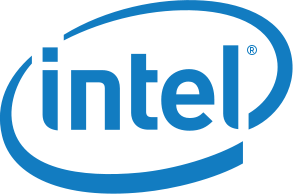 references
[1] D. Chen, J. Xue, X. Yang, H. Zhang, X. Shen, J. Hu, Y. Wang, L. Ji, and J. Chen. New generation of multi-scale NWP system (GRAPES): general scientic design. Chinese Science Bulletin, 53(22):3433{3445, 2008.
[2] A. Darling, L. Carey, and W. Feng. The design, implementation, and evaluation of mpiBLAST. In Proceedings of the ClusterWorld Conference and Expo, in conjunction with the 4th International Conference on Linux Clusters: The HPC Revolution, 2003.
[3] LANL. Parallel ocean program (pop).  http://climate.lanl.gov/Models/POP, April 2011.
[4] T. University. Technique report.  http://www.hpctest.org.cn/resources/cloud.pdf.
Thanks!